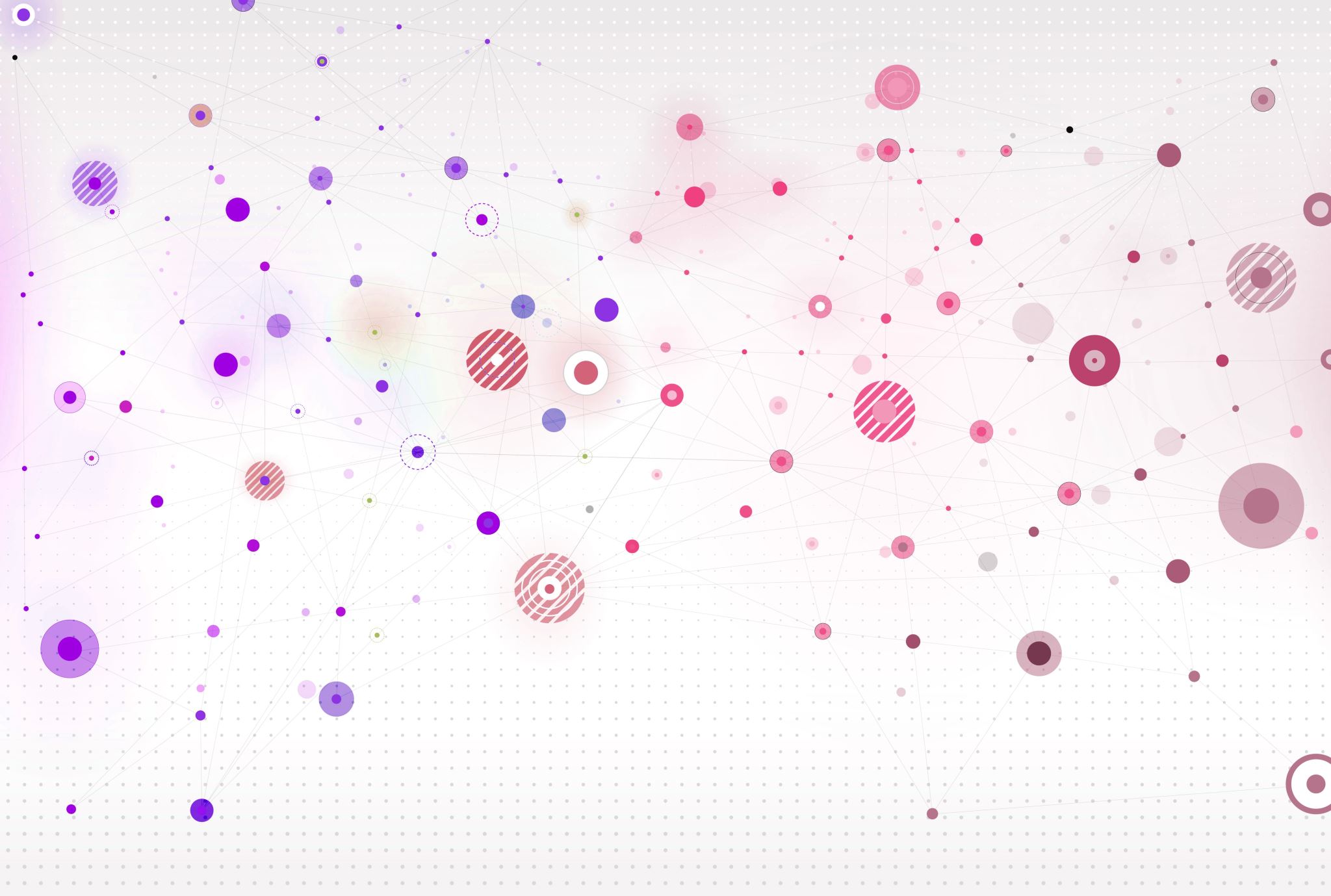 Estadística del mes de Diciembre 2024 Área Jurídica